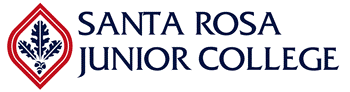 Que es el Titulo IX ?
“El Titulo IX de las Enmiendas de Educación de 1972 protege a las personas de discriminación por razones de sexo en programas o actividades de enseñanza que reciben ayuda económica federal.”
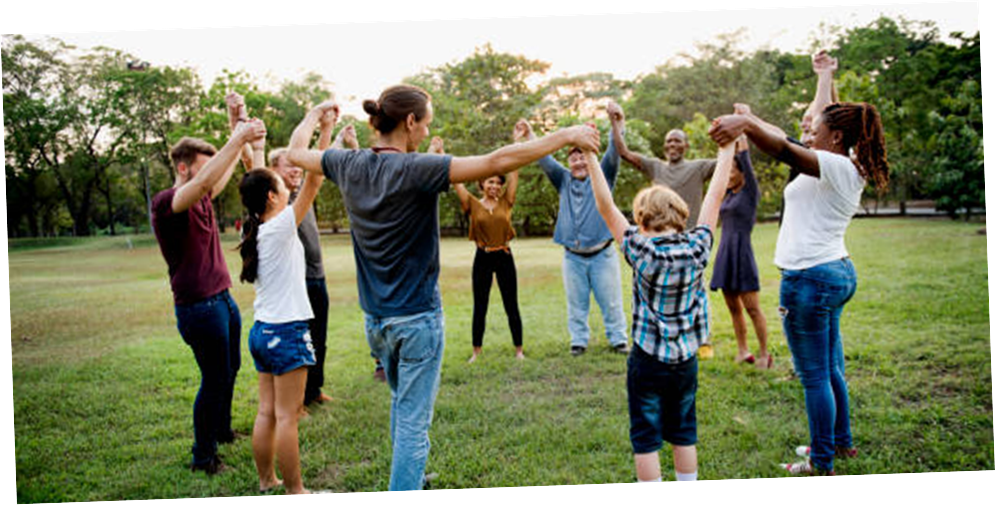 El Titulo IX establece que:
“Ninguna persona en los Estados Unidos será excluida de participar, negada beneficios, o sometida a discriminación debido al sexo de la persona en ningún programa o actividad que reciba ayuda económica federal.”
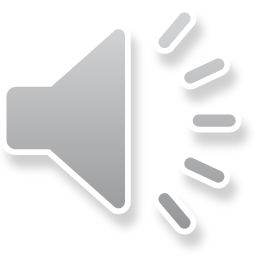 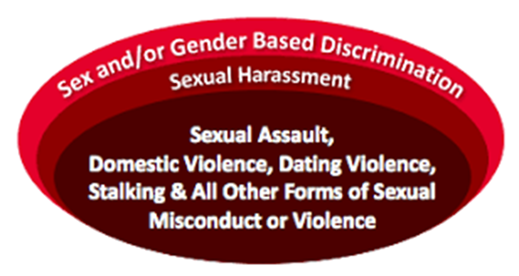 Que es  Acoso Sexual?
“Comportamiento indeseado de tono sexual tal como: contactos físicos, insinuaciones, observaciones de connotación sexual, exhibición de pornografía y exigencias sexuales, verbales o de hecho. Este tipo de conducta puede ser humillante y puede constituir un problema de salud y de seguridad; es discriminatoria cuando la persona tiene motivos suficientes para creer que su negativa podría causarle problemas en el trabajo ya sea   en la contratación o el ascenso inclusive, o en su desarrollo educacional, creando un medio   hostil que le impide el acceso a su educación o desarrollo.”
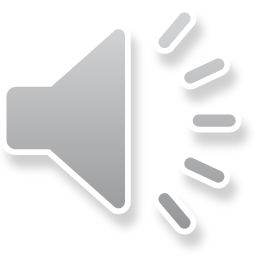 Algunos ejemplos de Acoso Sexual 
podrían ser:
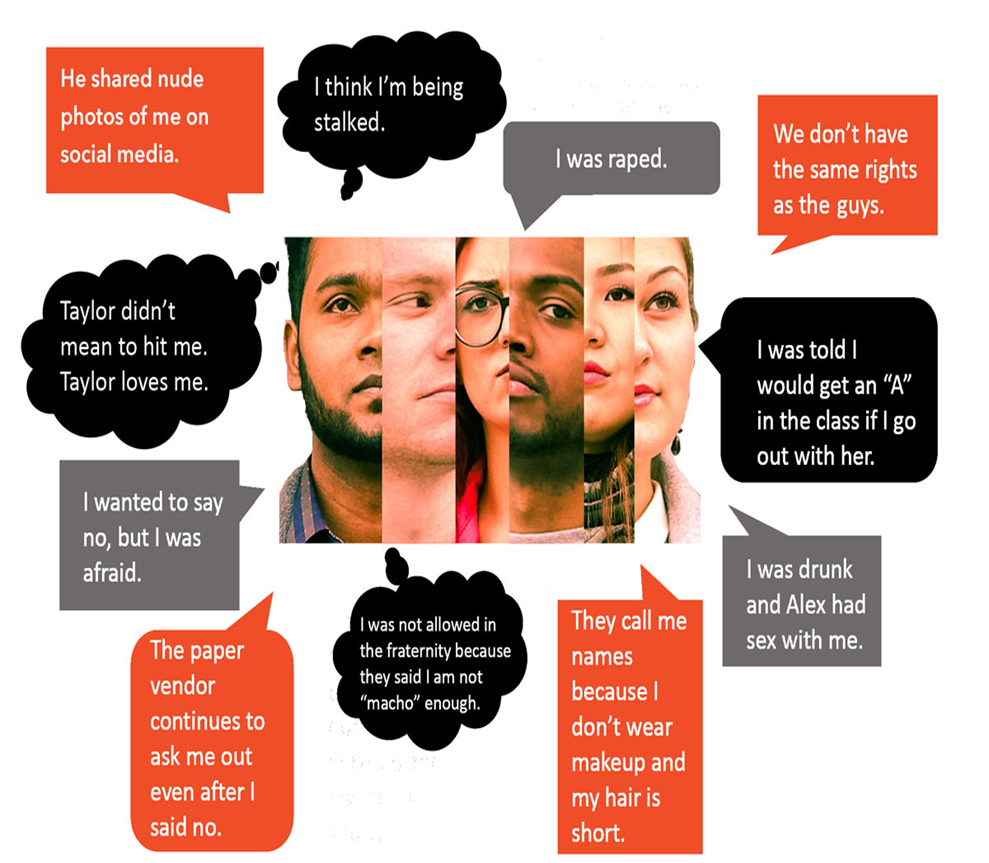 -Tocar a alguien que no lo desea 
-Esparcir rumores
-Burlarse de la orientación sexual de una persona
-Llamar por nombres ofensivos 
-Jactarse de acciones sexuales 
-Hablar mal de una persona en los medios sociales
-Divulgar fotos indeseadas 
-Enviar o exhibir fotos de desnudos o  inapropiadas
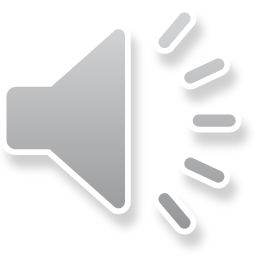 SI
Solo
Asalto Sexual
“Cualquier acto sexual dirigido en contra de una persona, a la fuerza y/o en contra de la voluntad de esa persona; o sin uso de fuerza cuando la victima es incapaz de dar consentimiento.”
Significa 
      ¡SI!
Consentimiento: 
-Debe ser informado, dado activo y libremente, envuelve un intercambio afirmativo de palabras o acciones que indican que la persona esta de mutuo acuerdo participando en una actividad sexual.

-Obtener el consentimiento es responsabilidad del iniciador
 
-Debe haber una clara y afirmativa respuesta en cada etapa de la actividad sexual 

-La falta de una respuesta negativa no significa consentimiento.

-El consentimiento no puede ser dado por un menor de edad, o por un individuo que es incapacitado ya sea voluntario o involuntario debido a el consumo de drogas o alcohol 

-Haber consentido a actividades sexuales en el pasado no significa un permanente o futuros consentimientos.
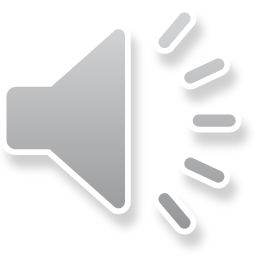 En Los Estados Unidos  la ley te protege aunque seas indocumentado.
La Violencia Domestica o de pareja Incluye: 
“Abuso físico, sexual o emocional, así como también coerción sexual y acecho por una ex pareja o una pareja actual. Una pareja íntima es una persona con la que mantienes o has tenido una relación sexual o personal cercana.”
Violencia Domestica:
Es un acto de violencia física o verbal  cometida por:
El esposo/a o Ex- esposo/a.
Una persona con la que la victima tiene hijos en común, o por una pareja de convivientes.
Relaciones sentimentales abusivas :
Es un acto de violencia cometido por una persona que esta o ha estado en una relación de naturaleza social o intima con la victima.
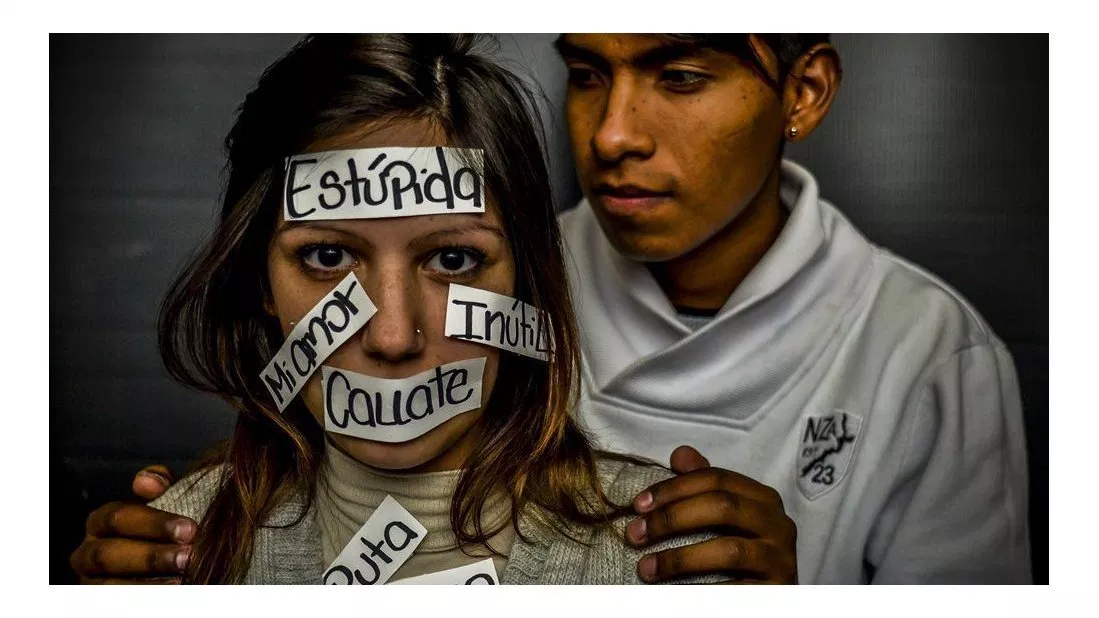 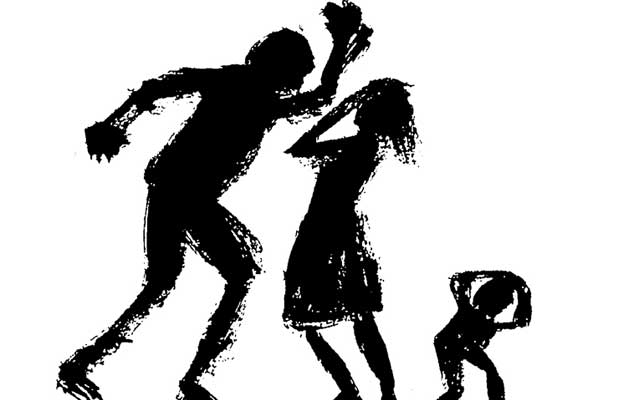 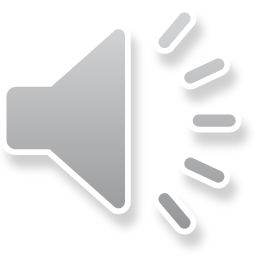 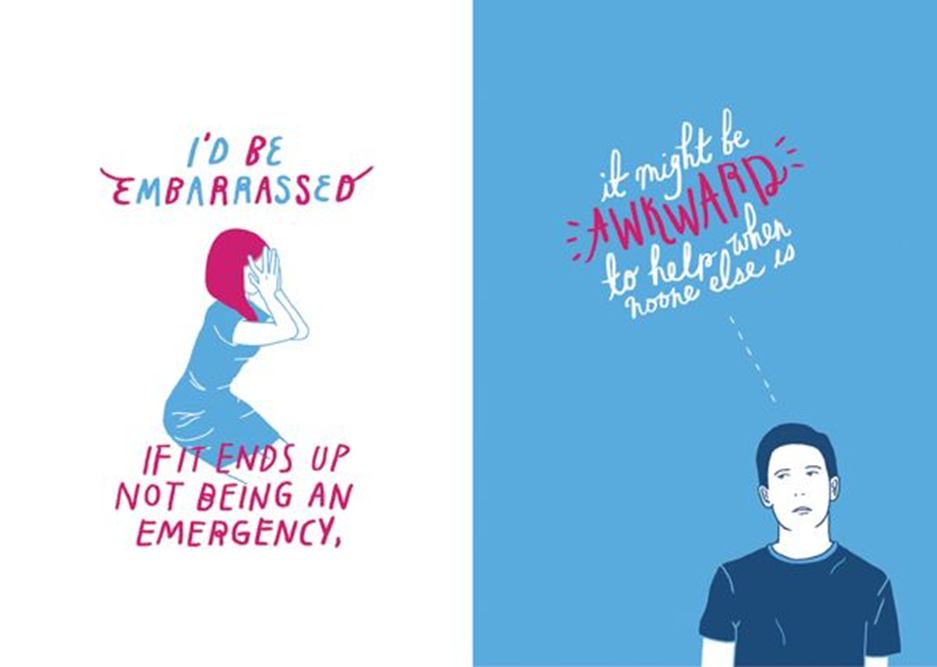 ¿Eres un 
observador?
-¿No te importa?
-¿Piensas que es riesgoso?
-¿No tienes tiempo?
-¿No quieres parecer intruso?
-¿No quieres pasar una vergüenza?
-¿Sientes que es raro?
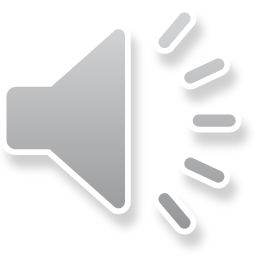 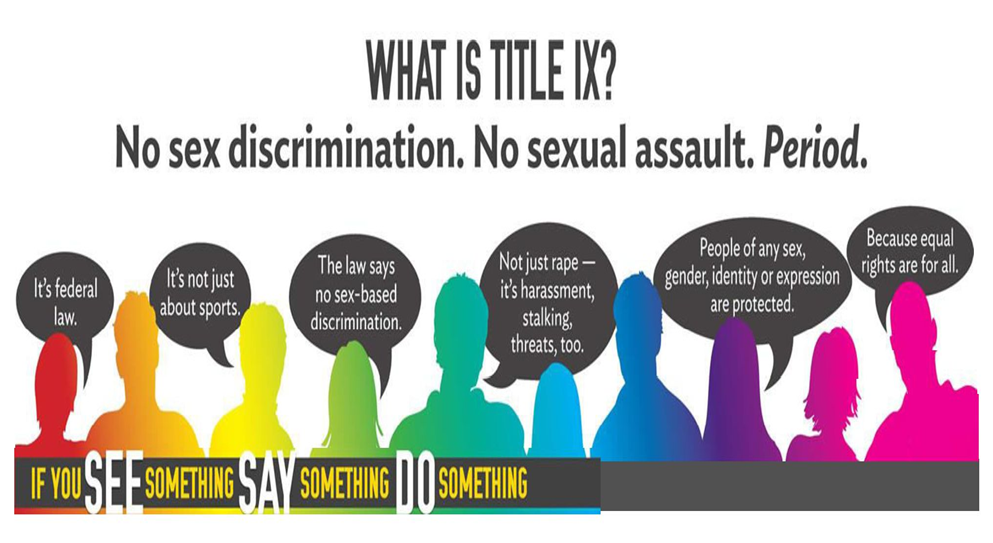 ¿Viste Algo?
                    Has Algo!!
Directo: 
Involúcrate y detiene una mala situación.
Distrae:
 Crea una distracción que protege a la victima.
Delega:
 Si no puedes solo/a busca a alguien, pide ayuda.
Después:
 Preocúpate de la victima ,asegúrate que este bien y a salvo
Es importante mantener pruebas de lo ocurrido
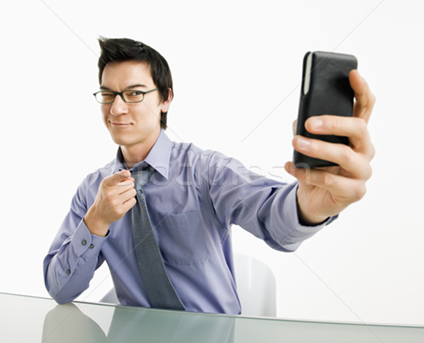 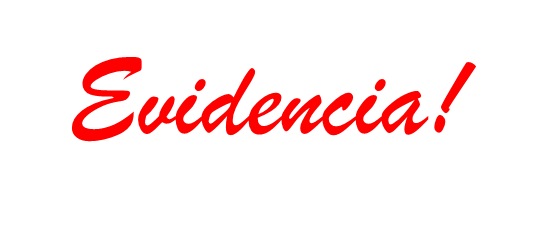 ¡
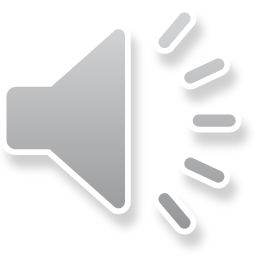 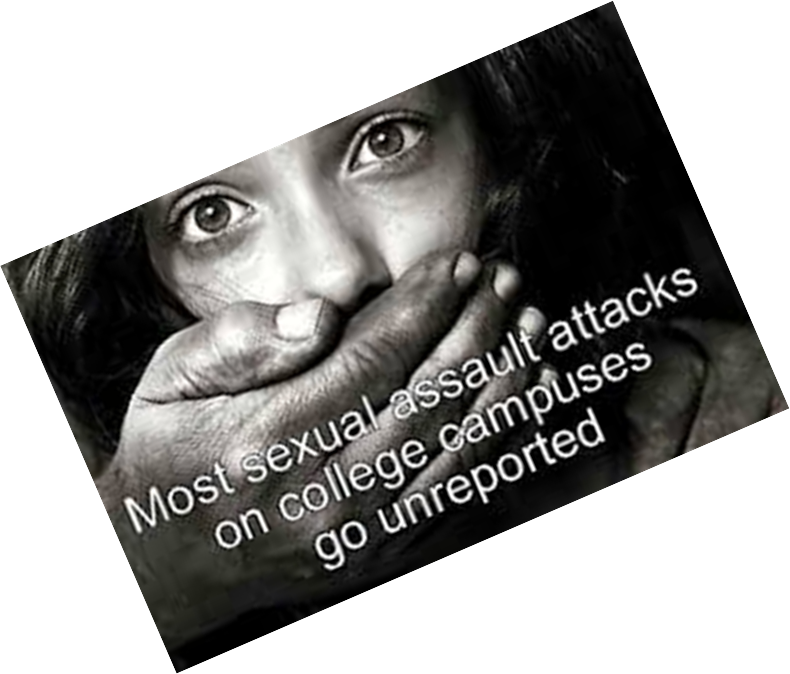 Reporting Options
Confidential
Student Health Services
(707) 524-1595
Verity 24-Hour Rape Hotline
(707) 545-7273
YWCA 24 Hours Domestic Violence Hotline
(707) 545-1234
Criminal Reporting
Para reportar en línea solo copia este link en tu buscador
 https://titleix.santarosa.edu/
 luego has click en el icono superior derecho de la pantalla que dice:
On Campus
(Title IX Coordinator will be notified) 
SRJC Police Department
(707) 527-1000
Off Campus
Contact your near Police Station
Campus Reporting
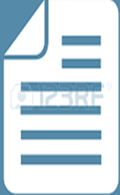 File a Report
Title IX Coordinator
Stephanie Jarrett
(707) 527- 4822
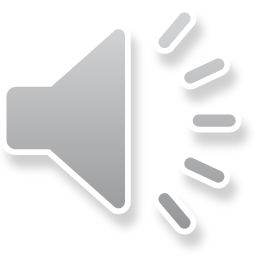 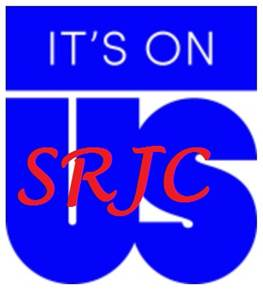 Depende de nosotros
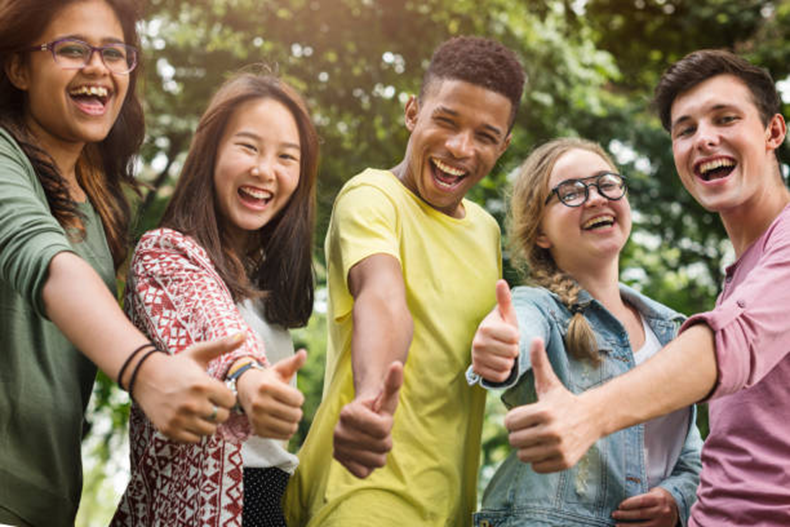 ¡Todos nosotros!
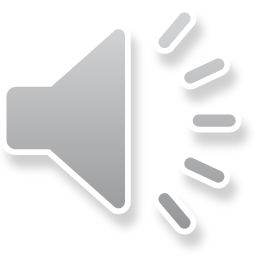